Carlton Comprehensive Public High School2017 – 2018 Bell Schedule
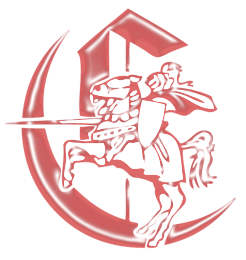 4/9/2018
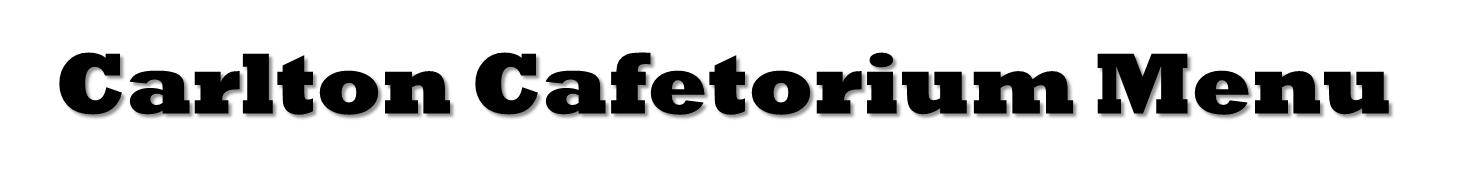 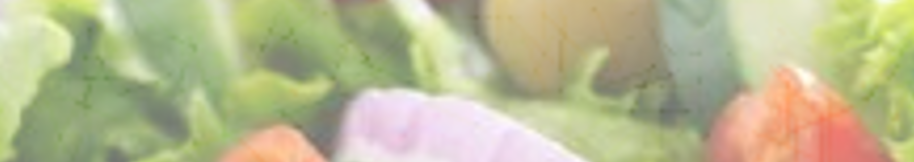 Tuesday, April 10
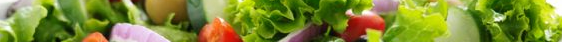 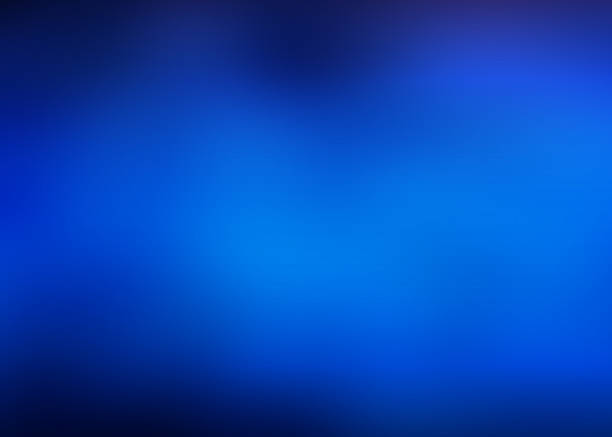 SHSAA Youth Officials 
                Conference
                         June 8th - 9th 

                      Connect - Socialize – 
           Improve skills & Knowledge
                   
i		         Beginner – Intermediate Levels
k
               See Mr. Strom - CPAC
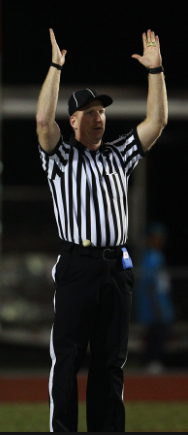 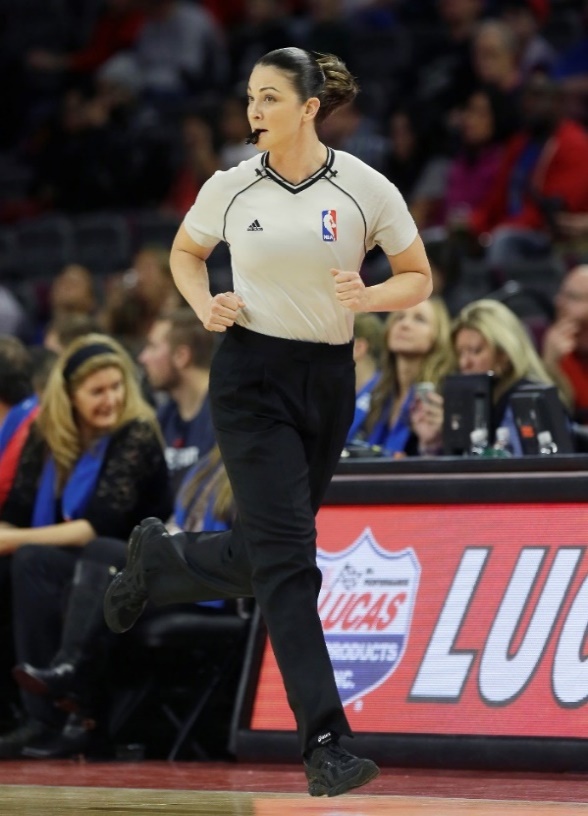 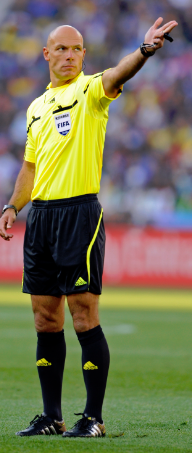 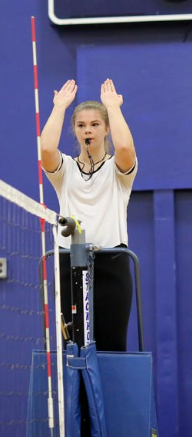 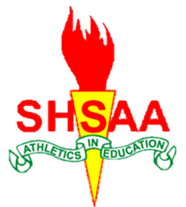 Soccer
Volleyball
Basketball
Football
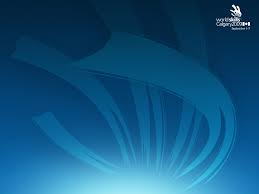 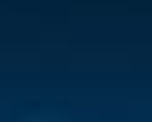 Skills Canada Meeting
for All Students in Regina
Competition
Wed.  April 11th  Lunch Bell
Electrical Shop G107


 .
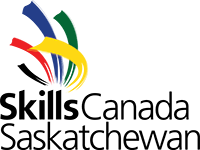 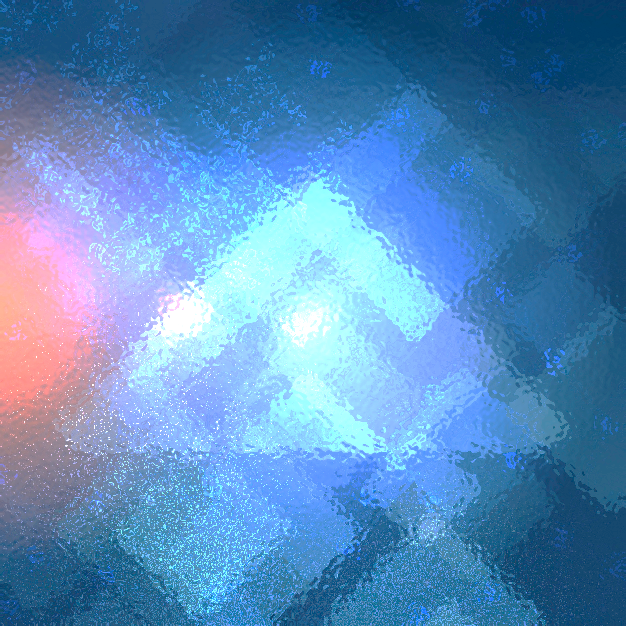 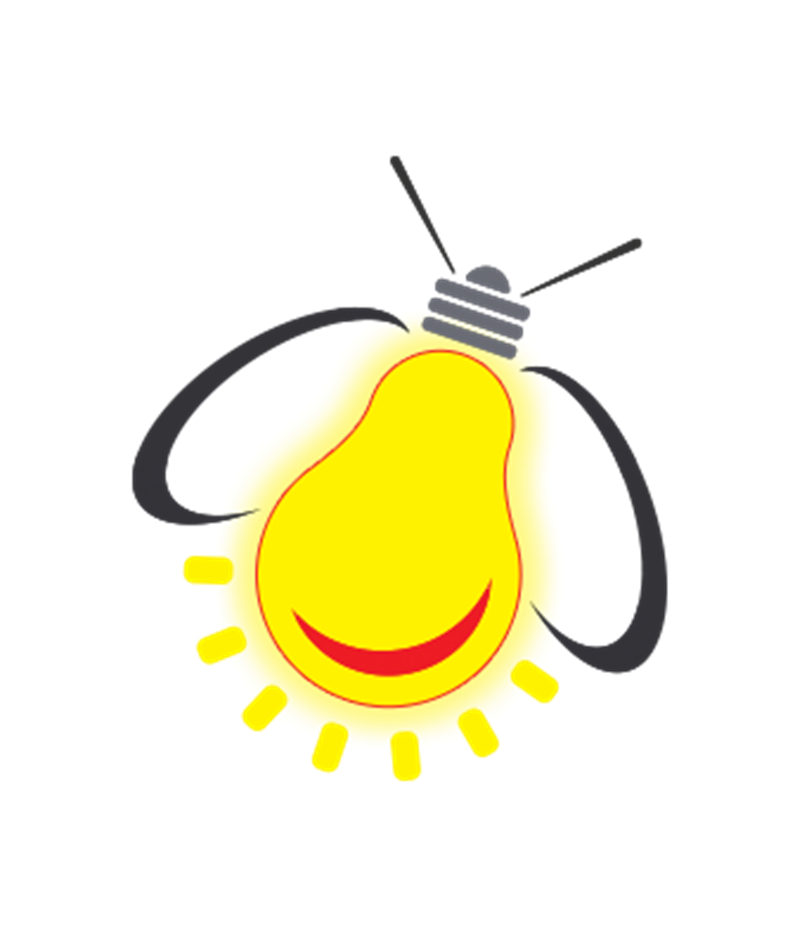 CREATOR CLUB  Cancelled  this weekBack April 19 in the Learning Commons
i6-7:30
New Members always welcome!
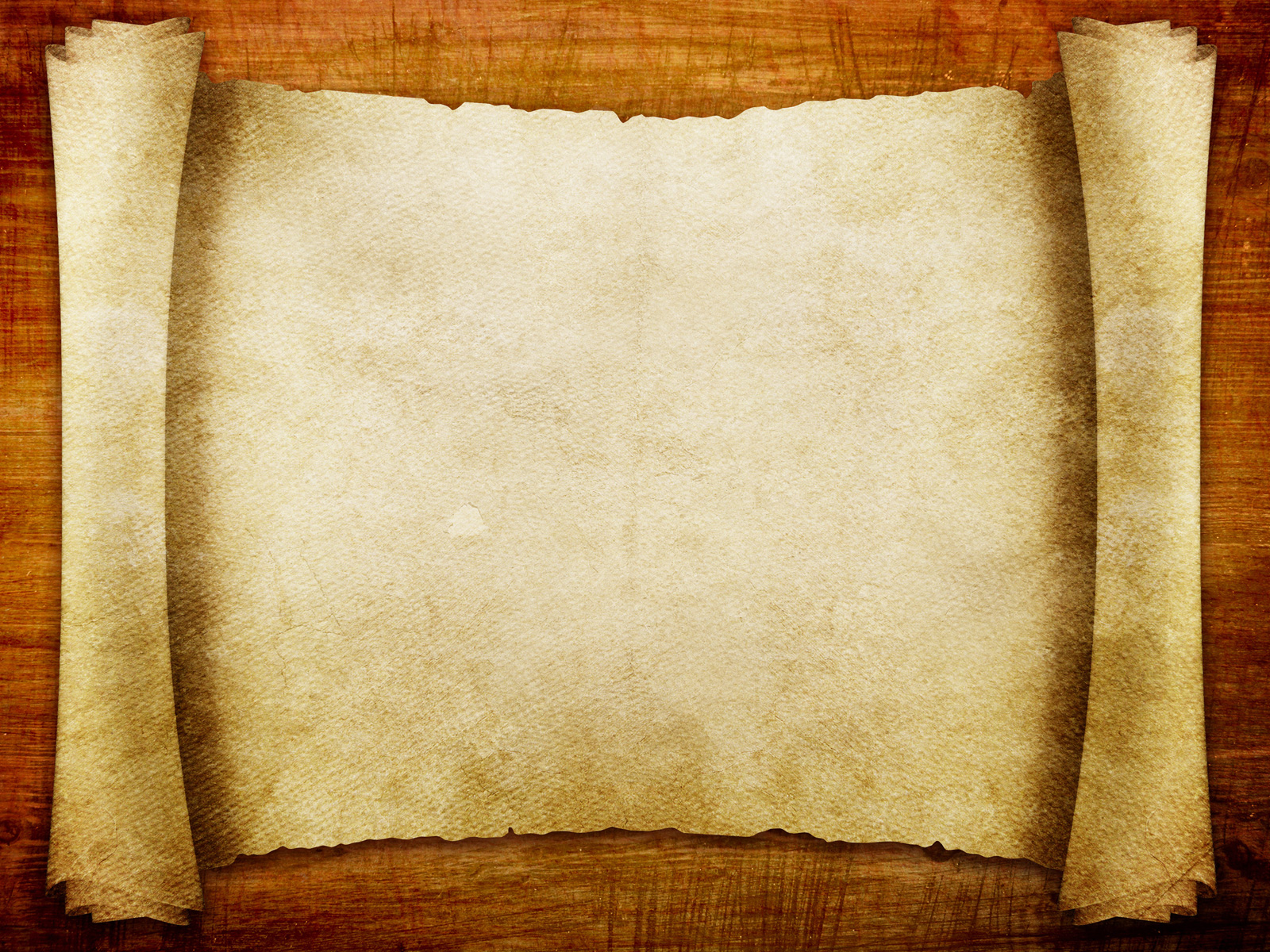 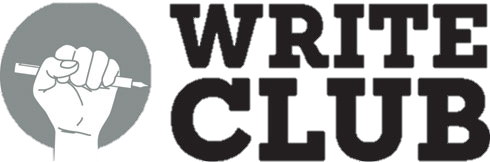 Cancelled Today           Returning next week,      Tues.  April 17 Noon B10 New members always welcome!
Thanks to these websites for the images: http://expressingmotherhood.com/the-write-club/
http://www.popchix.com/write-club
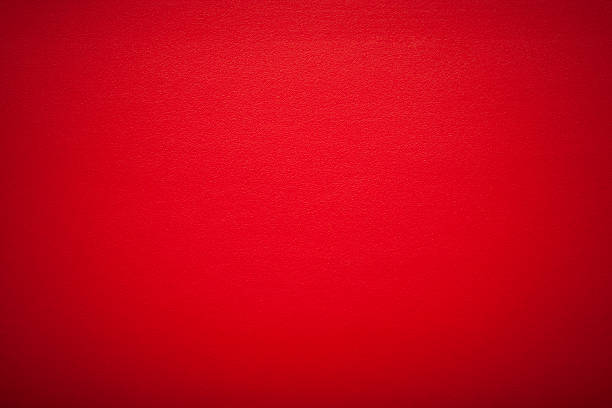 Grad Photos Schedule
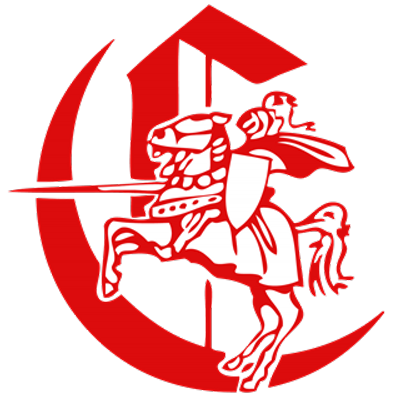 Posted in the Learning Commons
April 16th to 20th ~ Gold Gym

Proof packages are $30.00 -
due at sitting time.
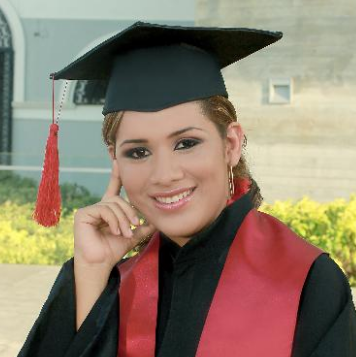 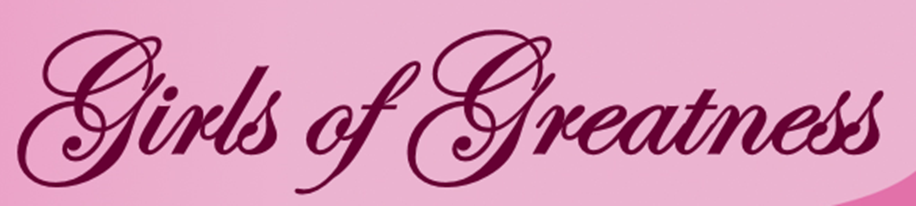 Girls of Greatness
Next meeting:
April 11, 2018
Period 3
Student Lounge
Open to Grades 9-12